Pears Class Home Learning Achievements
Grid 4 (1st – 15th May)
Take a look at what we have been getting up to over the last two weeks!
Louie has been a super star at home. He has been enjoying doing jigsaws!
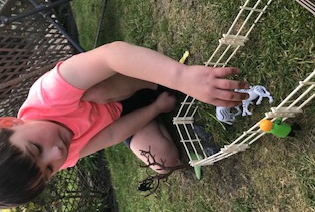 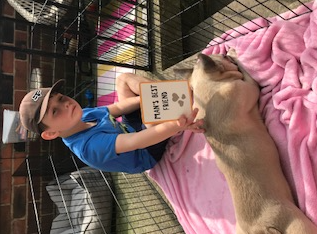 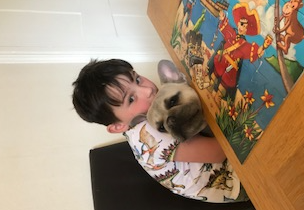 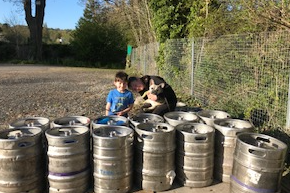 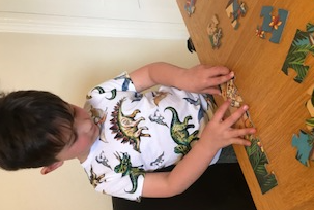 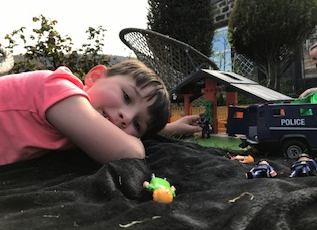 Hugo has been enjoying learning about space, has been exercising a lot and has been going on TTRockstars daily!
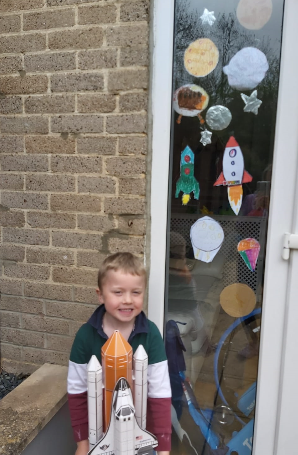 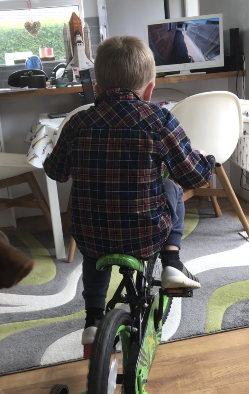 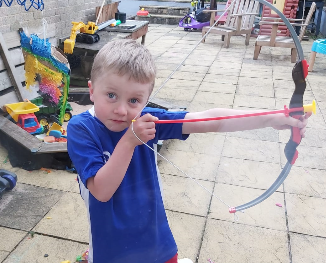 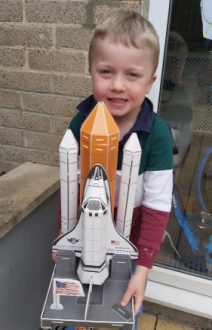 Freya has been looking after her mini allotment where she has planted carrots, beetroot and radishes. She has also enjoyed reading her first full book from the next reading level!
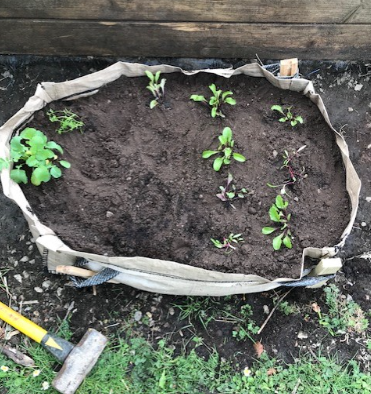 She also worked hard to create a VE Day display. Doesn’t it look amazing?!
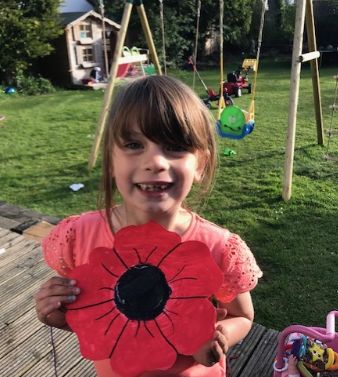 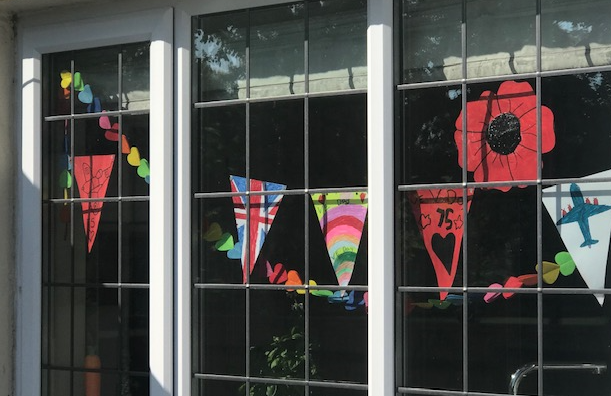 She has also continued to work really hard on her writing (including using homophones) and has done her own maths quiz!
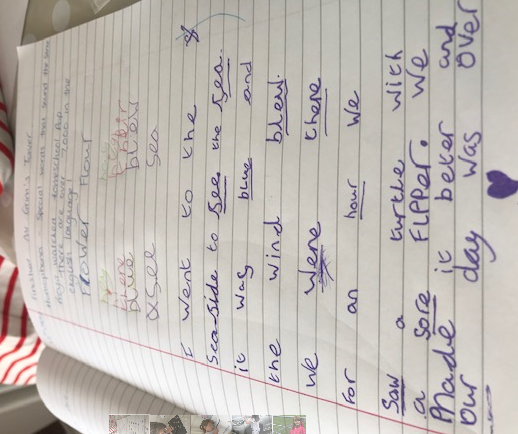 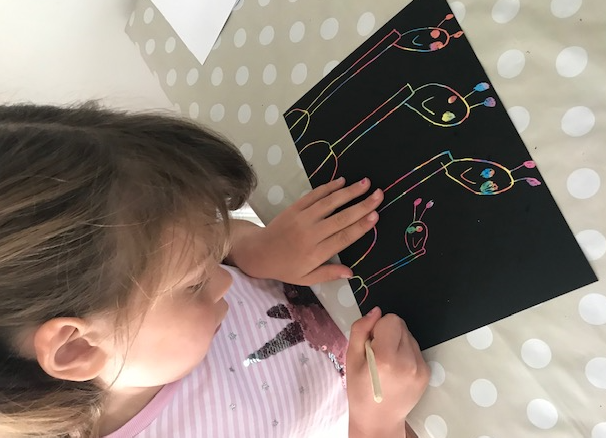 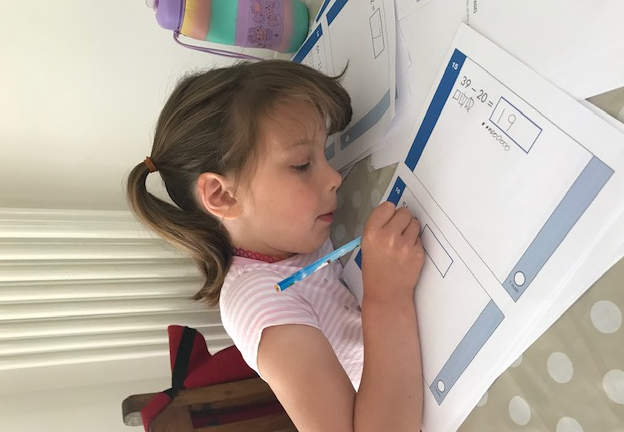 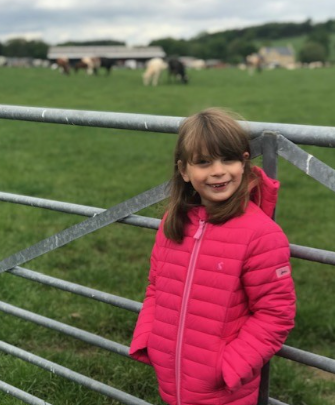 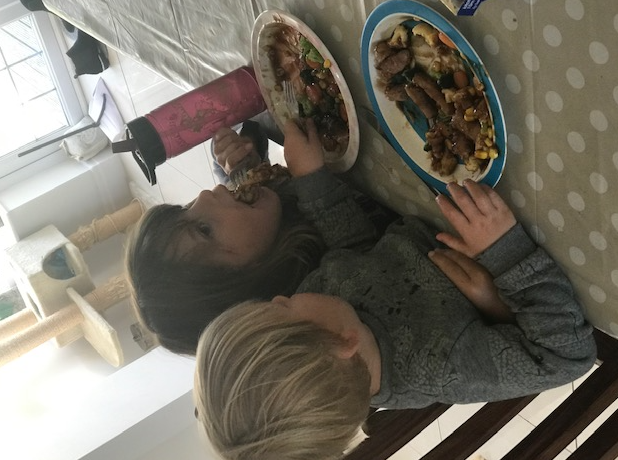 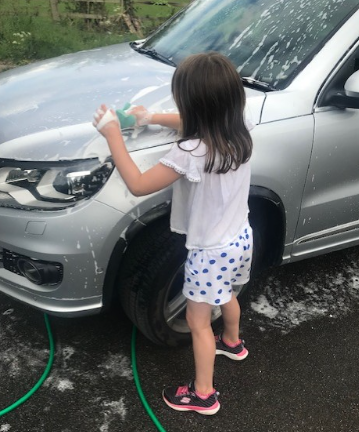 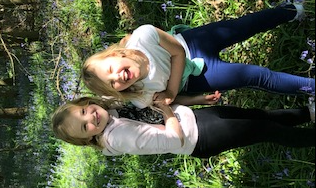 Maddie has been working really hard at home and has shown such koinonia when working and playing with her sister.
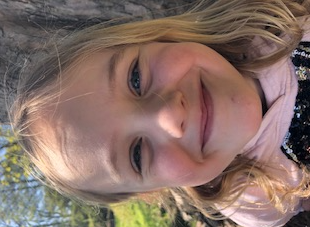 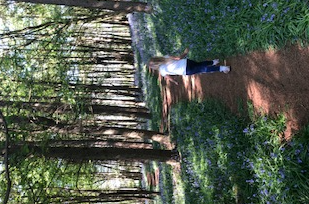 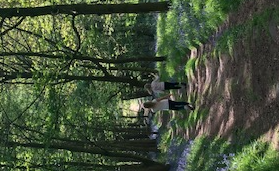 Leya has been a superstar at home and has enjoyed working on her key skills as well as enjoying skating around on her roller-skates! She also had some unusual visitors at home!
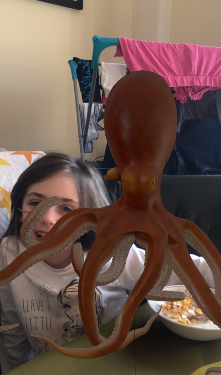 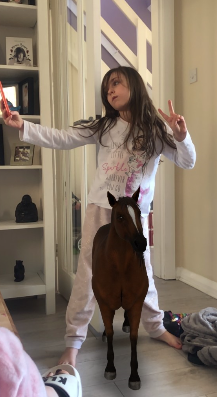 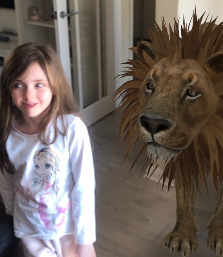 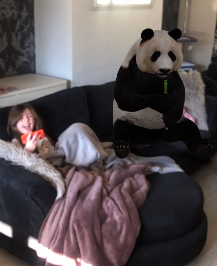 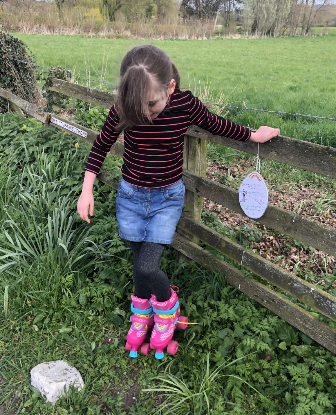 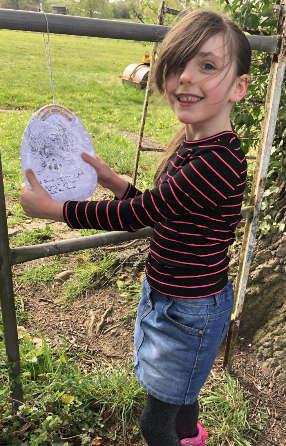 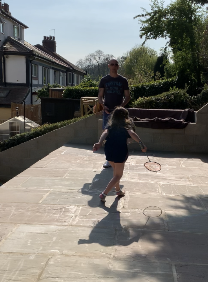 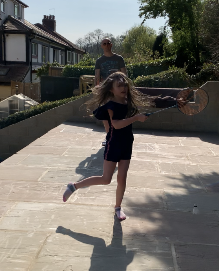 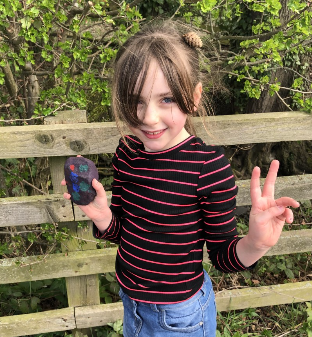 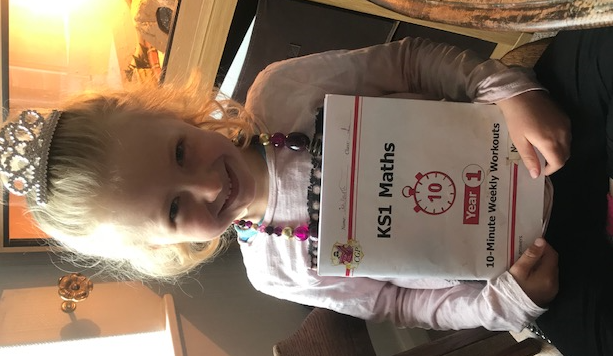 Leilani has been working hard both at home and over at All Saints. She has been completing some maths book tasks daily and has made a grooming parlour for her teddies!
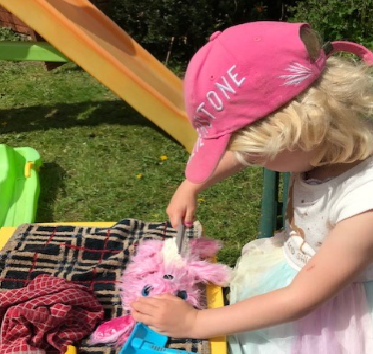 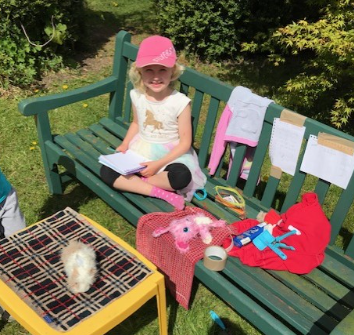 Grace has enjoyed learning about VE Day and she wrote a wonderful poem about it. She has also enjoyed lots of outdoor adventures with her family and is building up her strength and fitness.
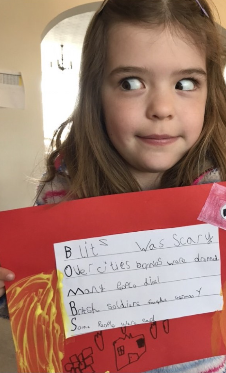 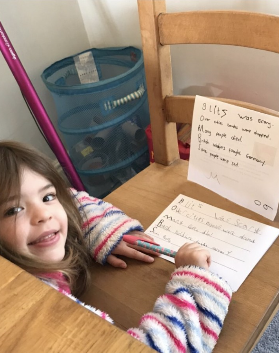 Isabelle has been a superstar, working really hard on the Hamilton Trust maths and English lessons and learning to tell the time.
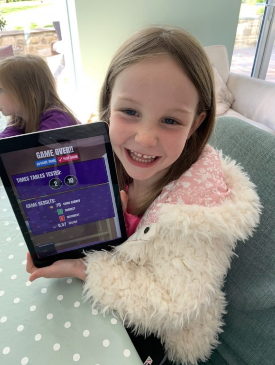 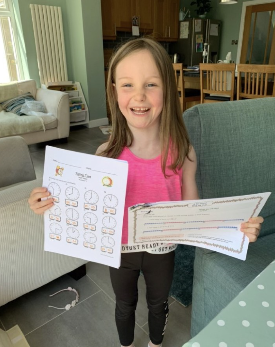 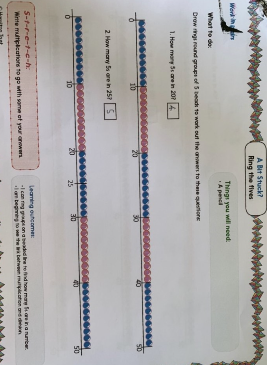 Nathan has been reading lots at home and has kept up with his handwriting. He is enjoying being with his family.
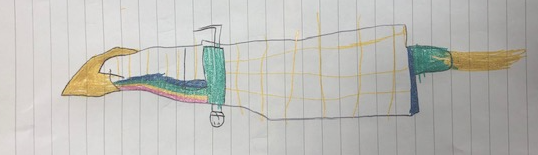 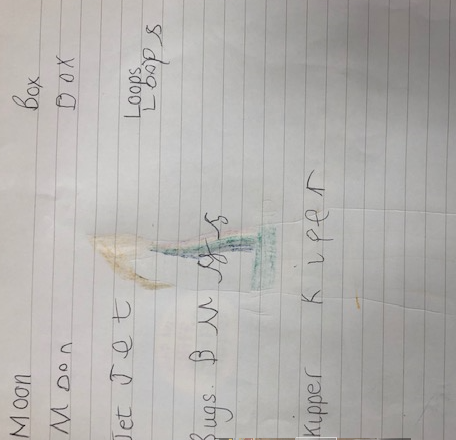 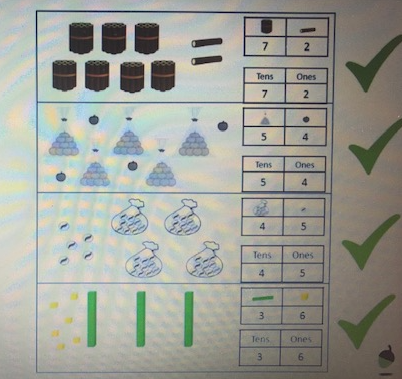 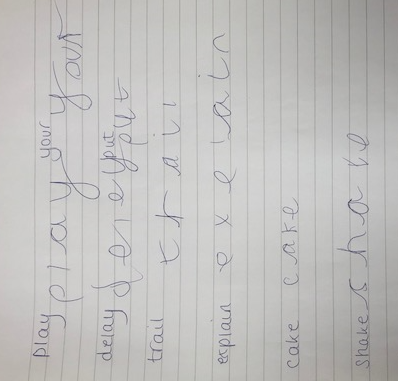 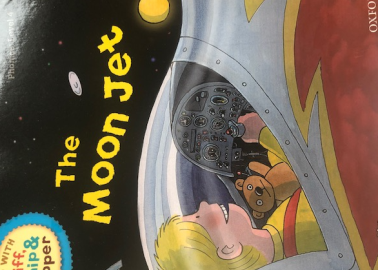